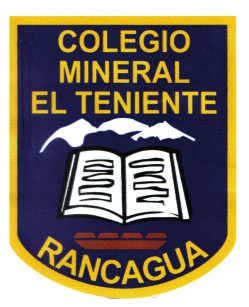 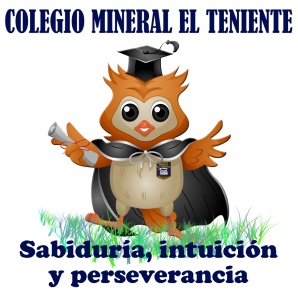 APOYO GUÍA N° 8
Objetivo: Aplicar algoritmo de la sustracción sin y con canje.
Colegio Mineral El Teniente
Cuarto año Básico A – B y C
Maritza Medina Silva
Algoritmo de la Sustracción
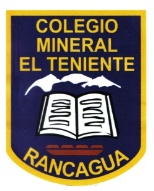 Algoritmo: es una secuencia ordenada de pasos a seguir
Una sustracción es quitar una cantidad a un valor existente. Es el proceso inverso (contrario) a la adición.
Lo que tenemos (MINUENDO)
Cantidad de quitamos. (SUSTRAENDO
-
Cantidad que queda (DIFERENCIA)
Paso 1: Ordenar según valor posicional (unidad bajo unidad, decena bajo decena, etc.
Paso 2: iniciar desde las unidades  8 – 6 = 2.  Continuar con decenas y así sucesivamente.
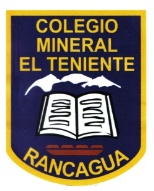 Lo que tenemos (MINUENDO)
-
Cantidad de quitamos. (SUSTRAENDO
Cantidad que queda (DIFERENCIA)
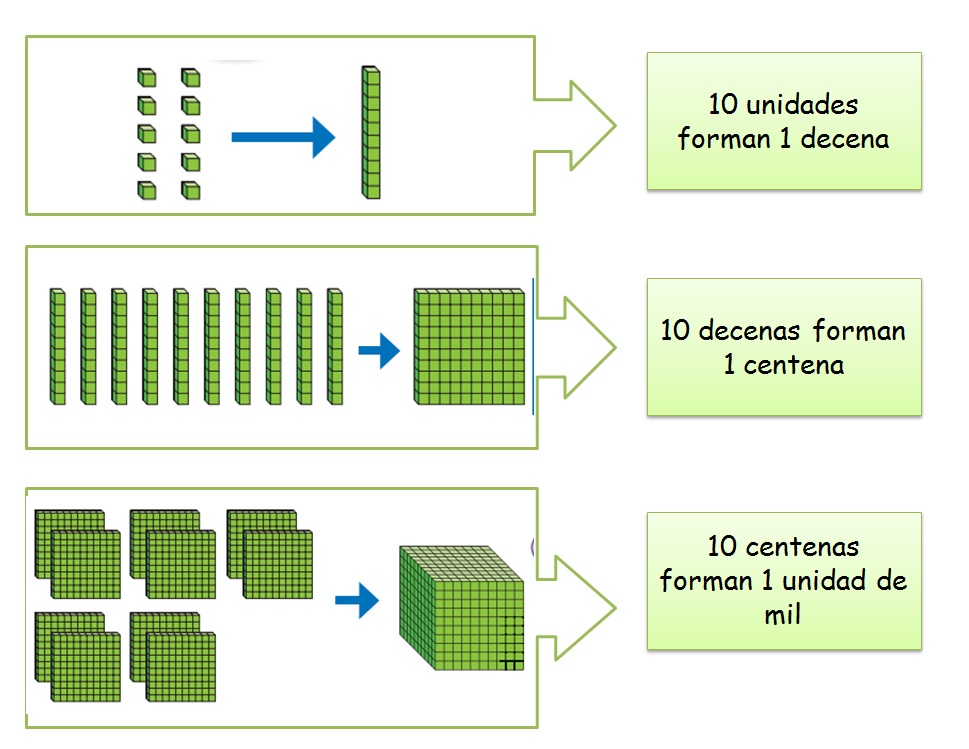 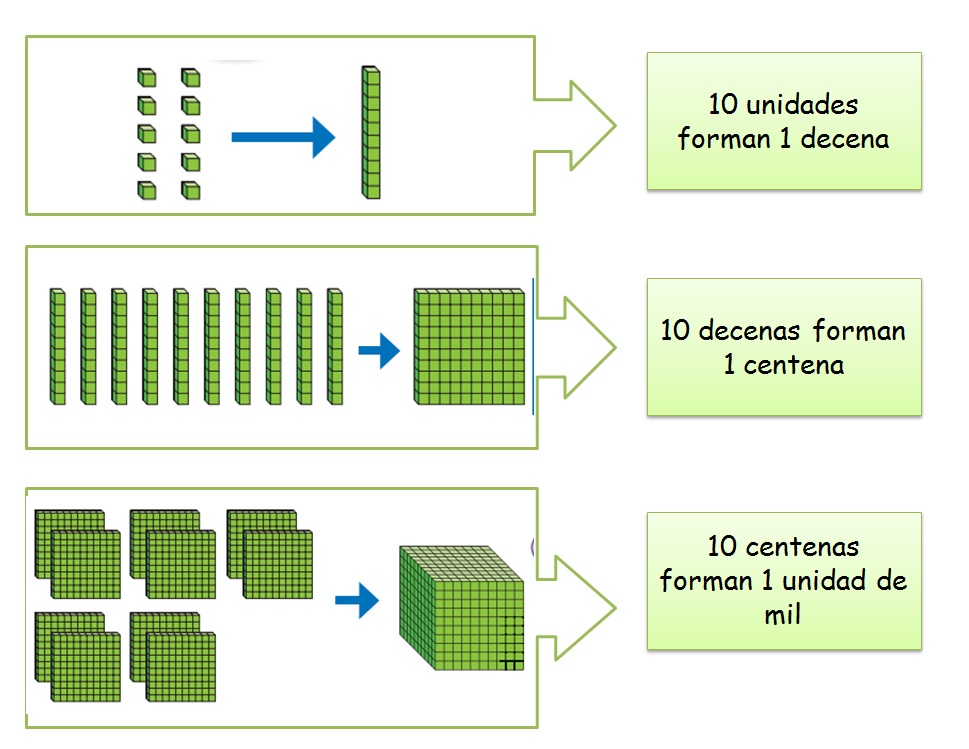 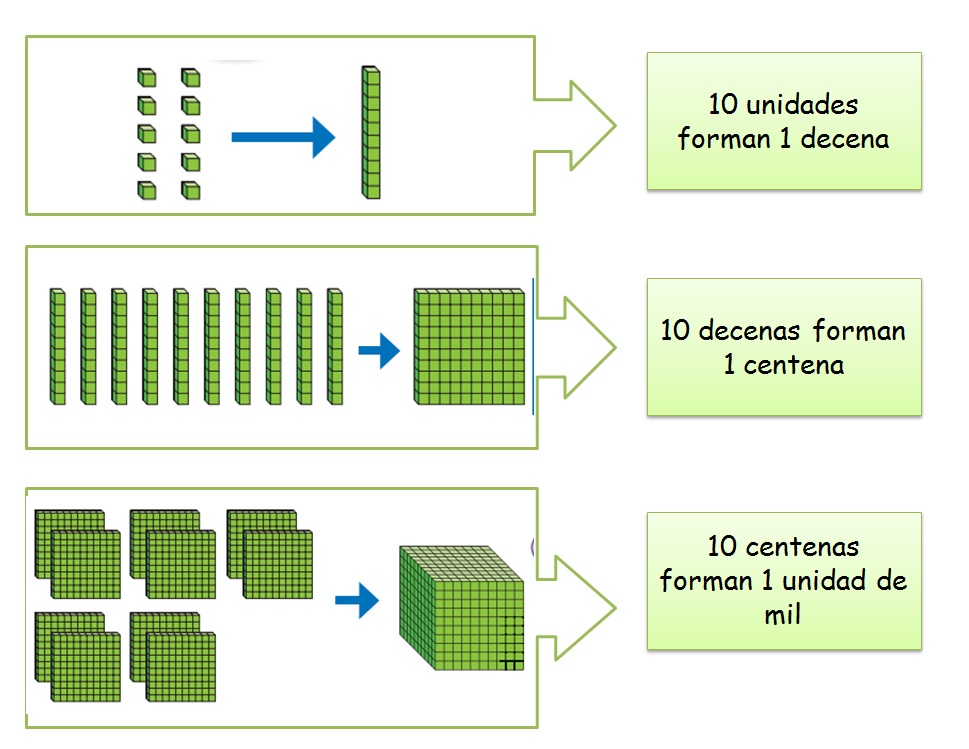 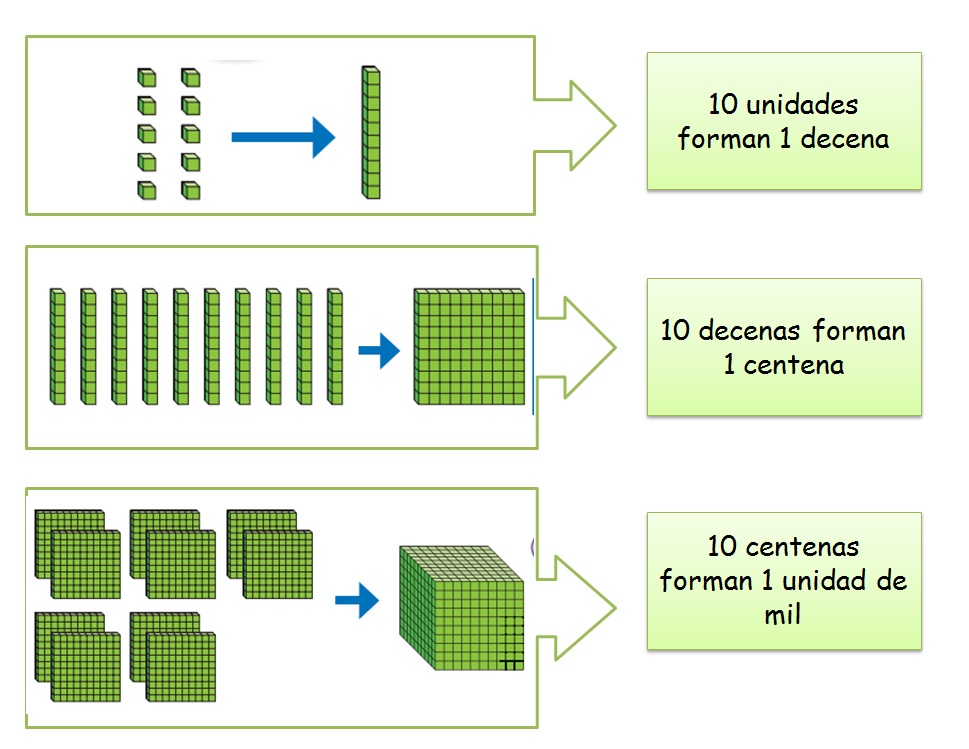 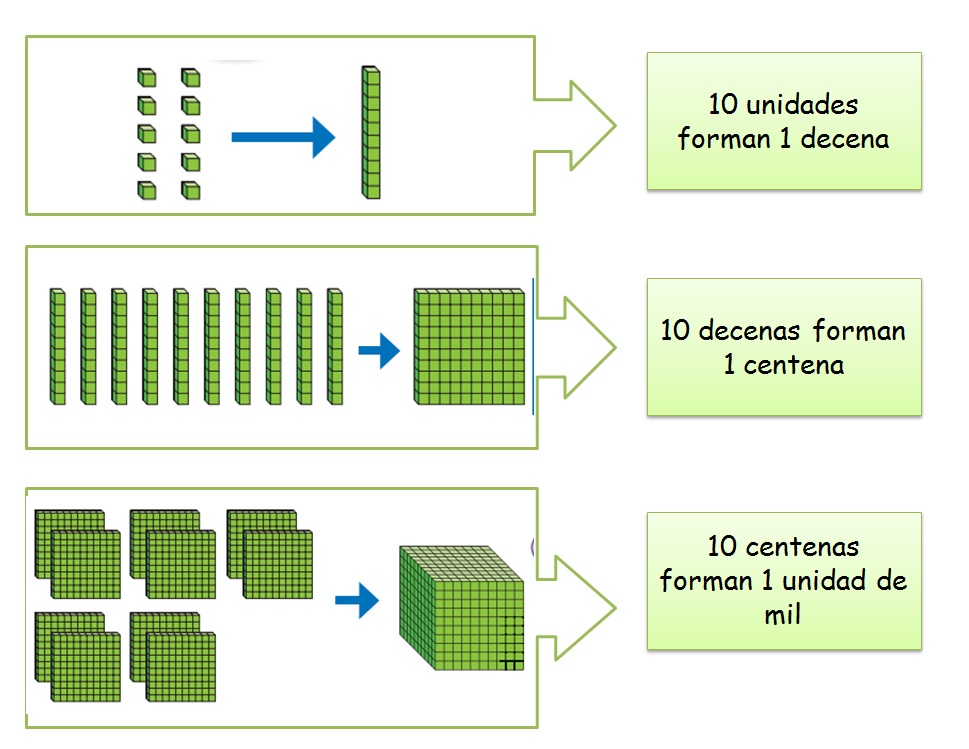 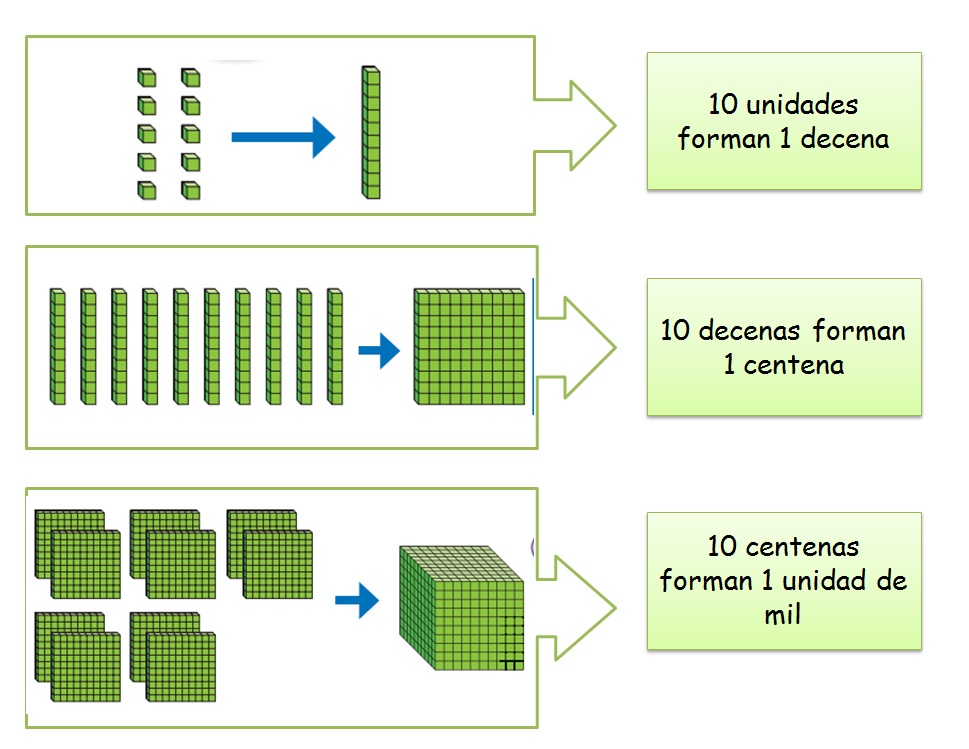 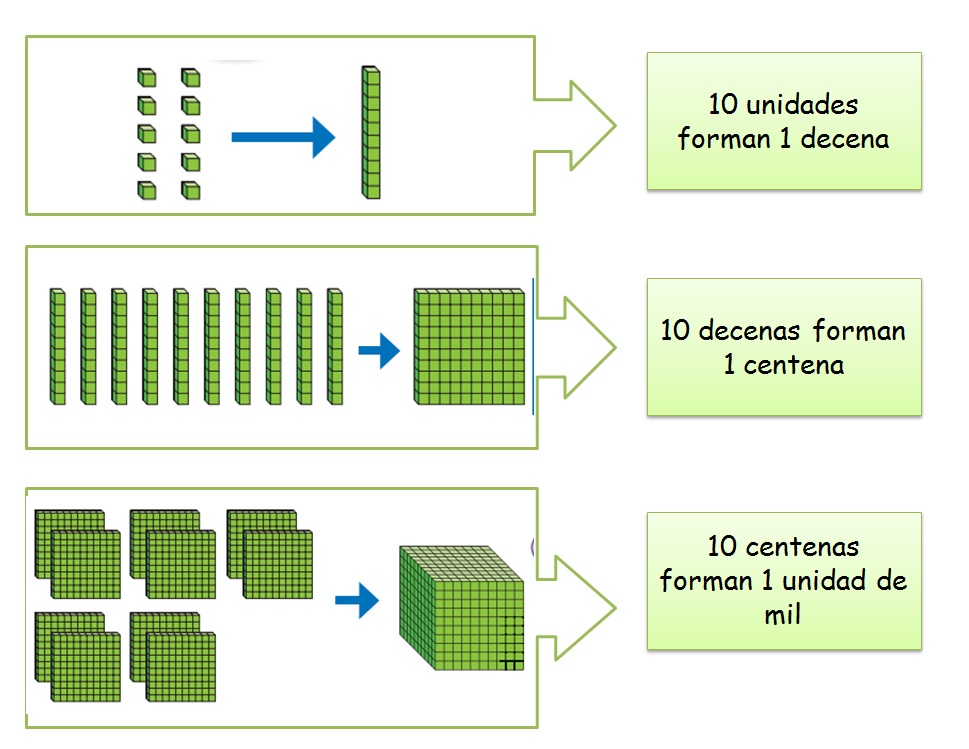 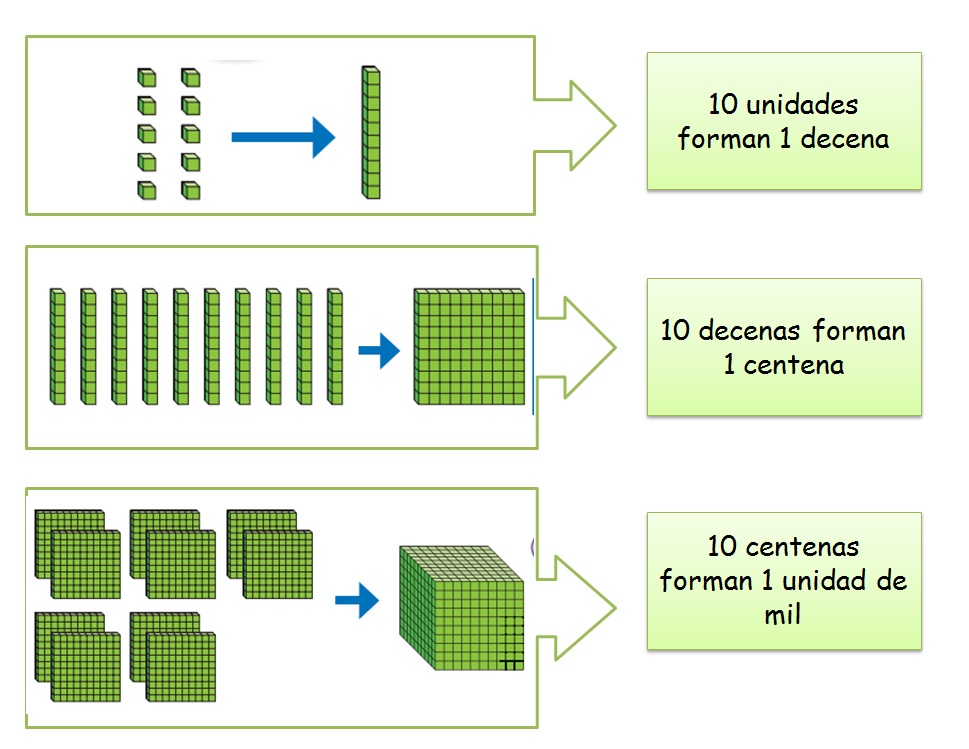 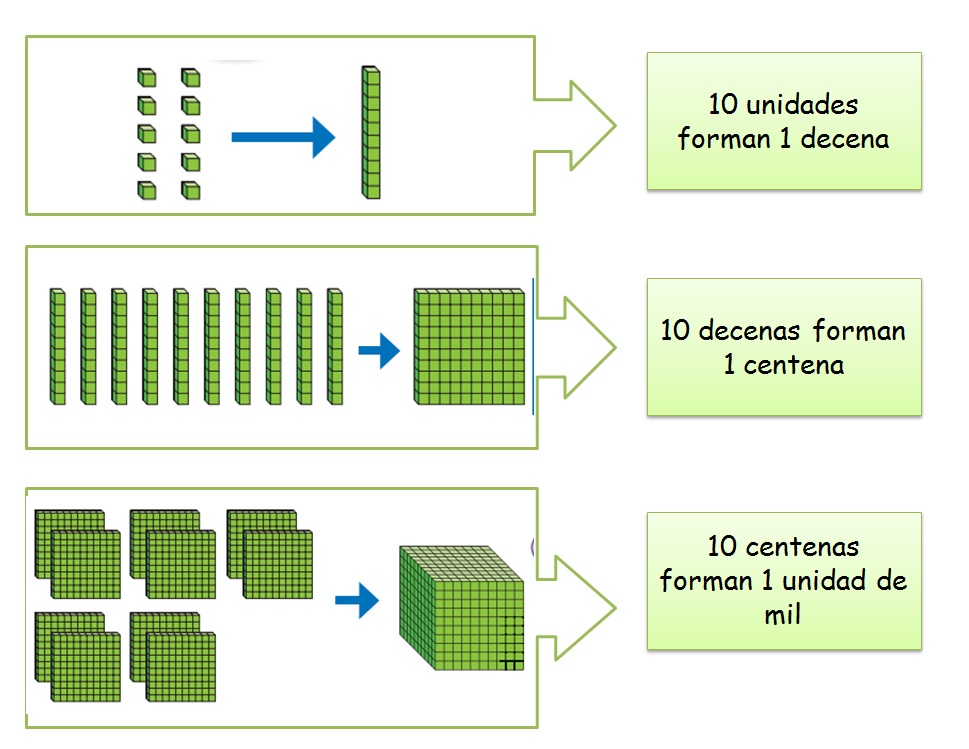 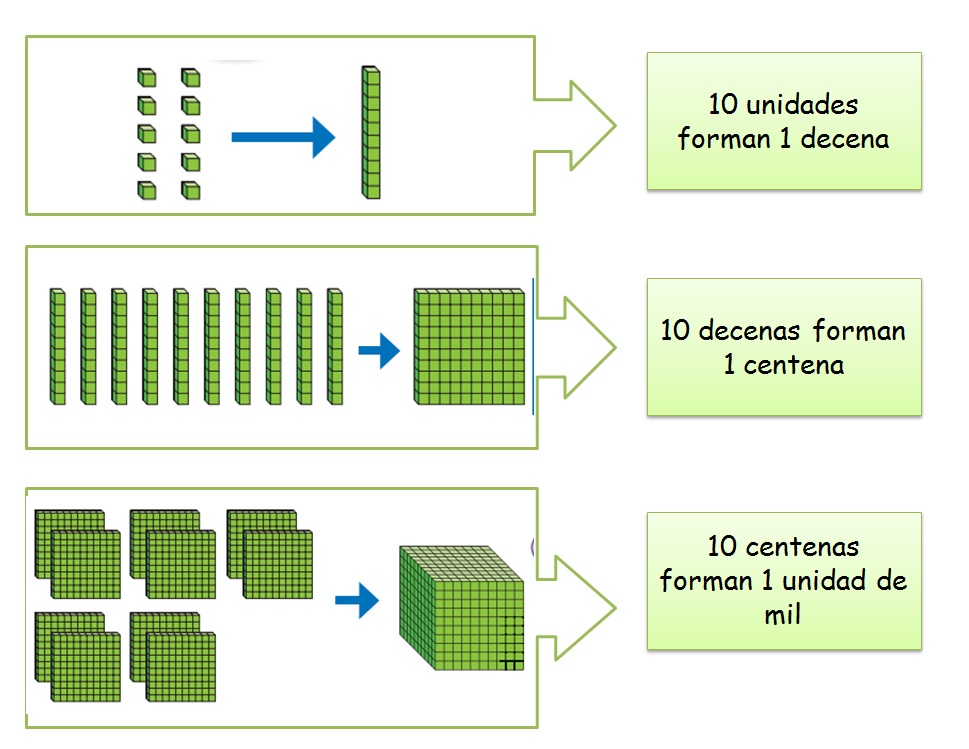 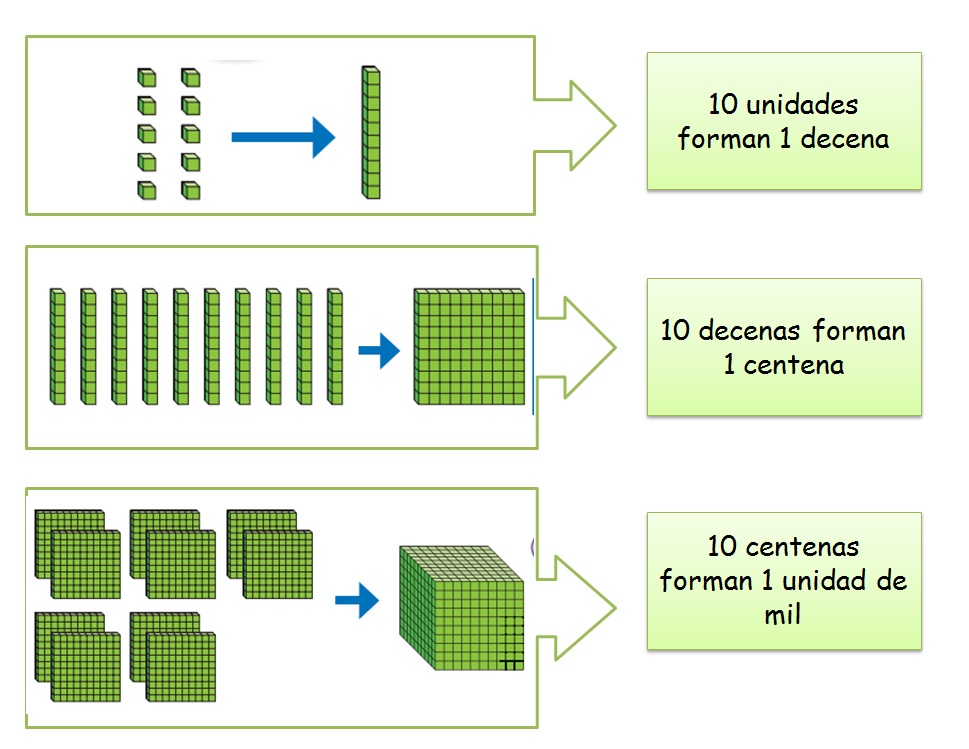 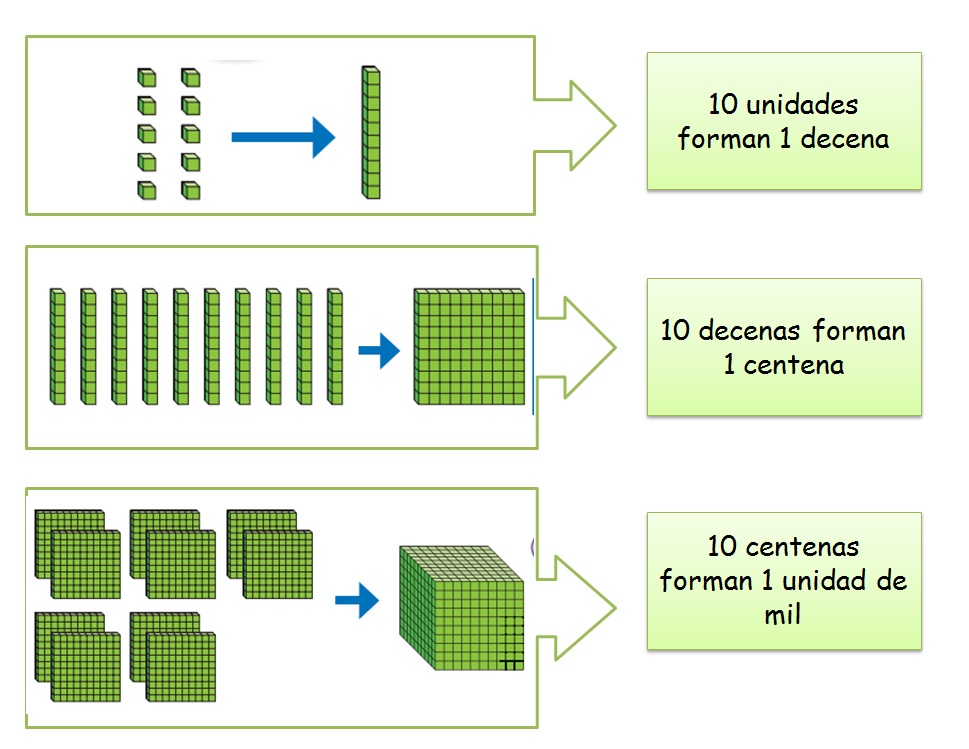 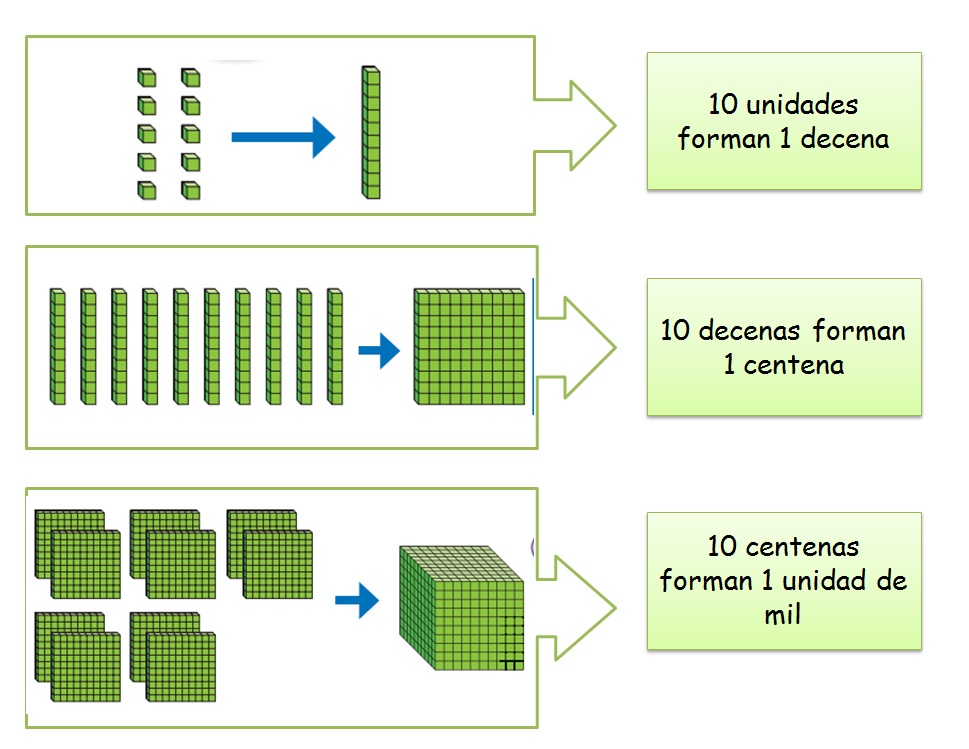 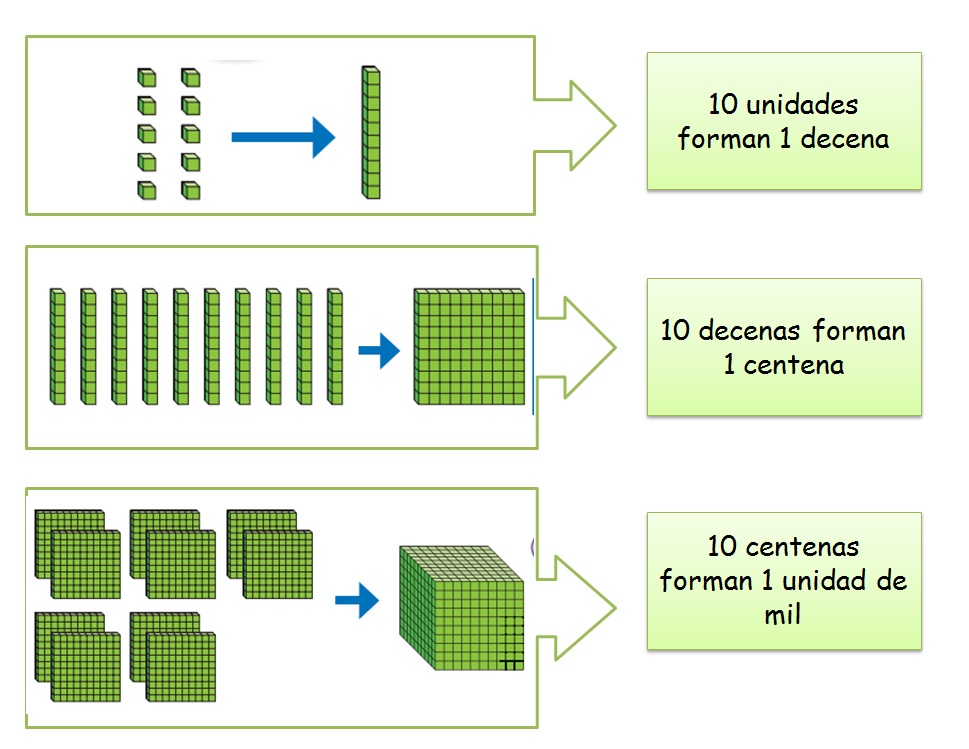 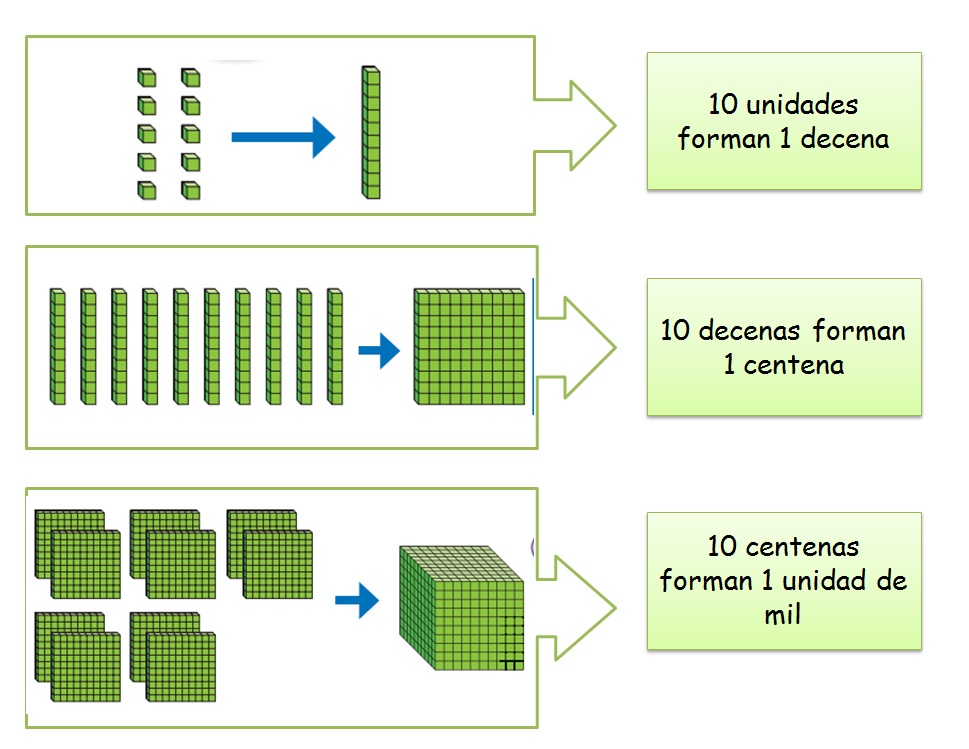 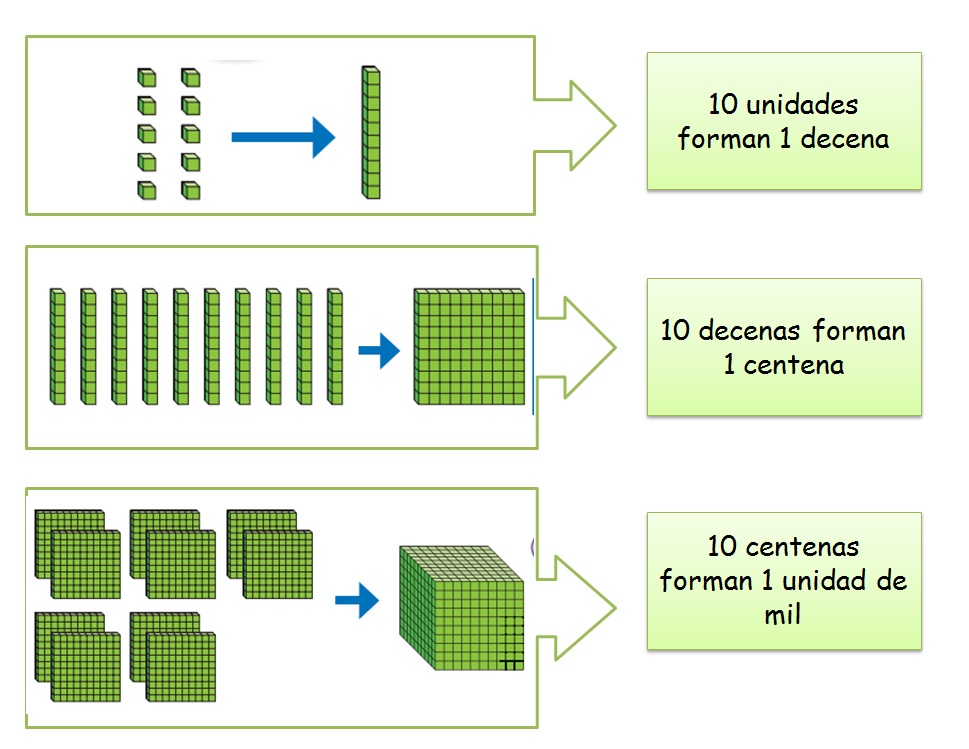 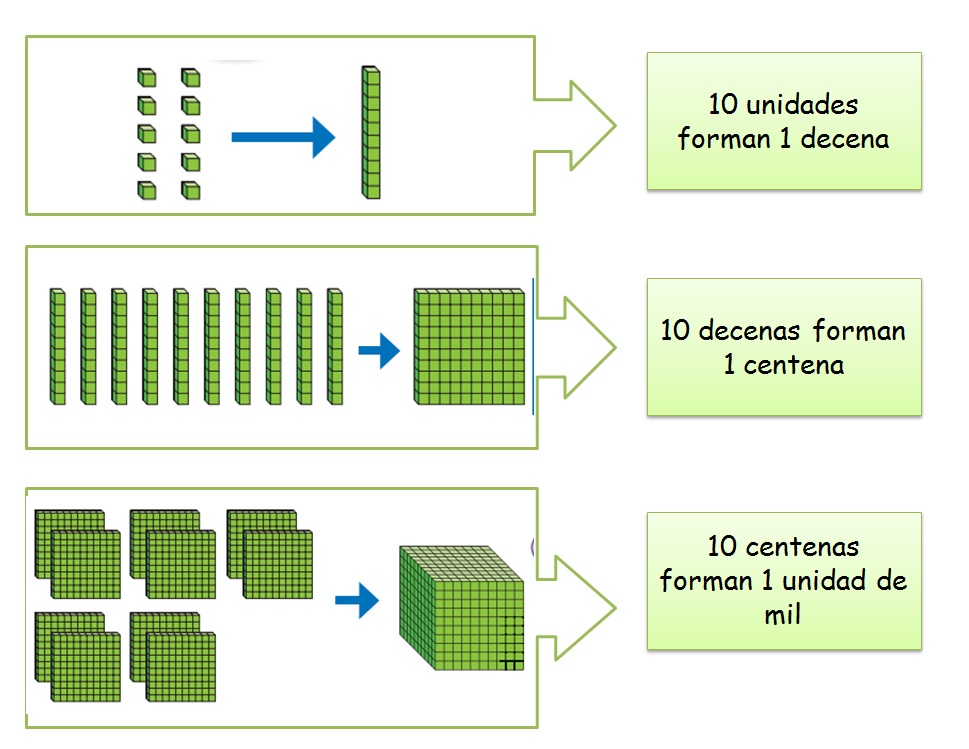 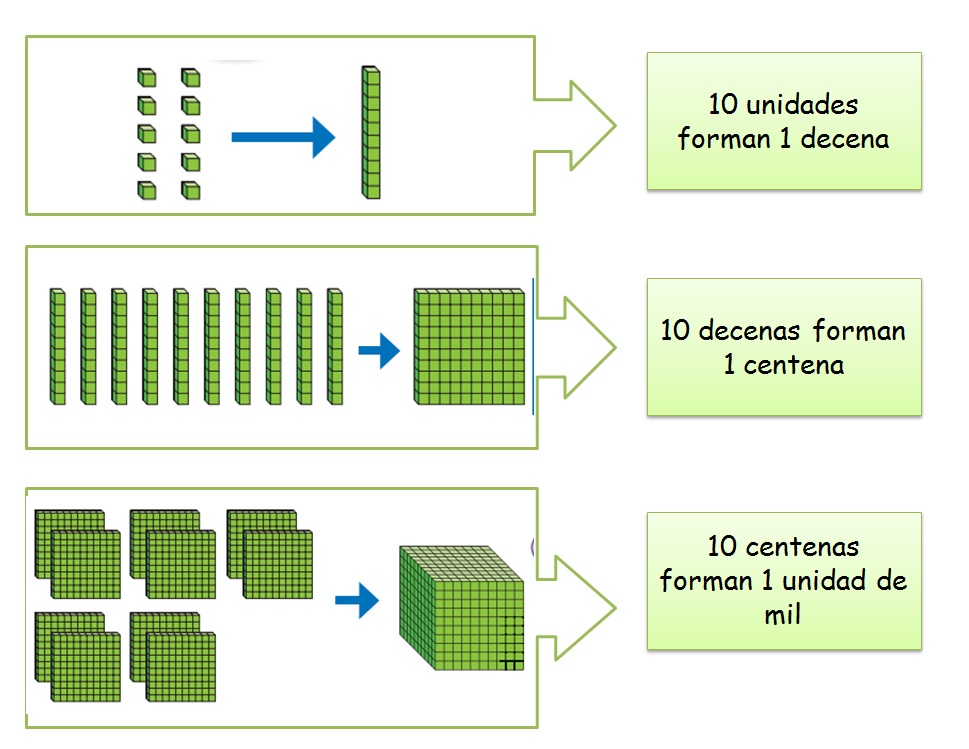 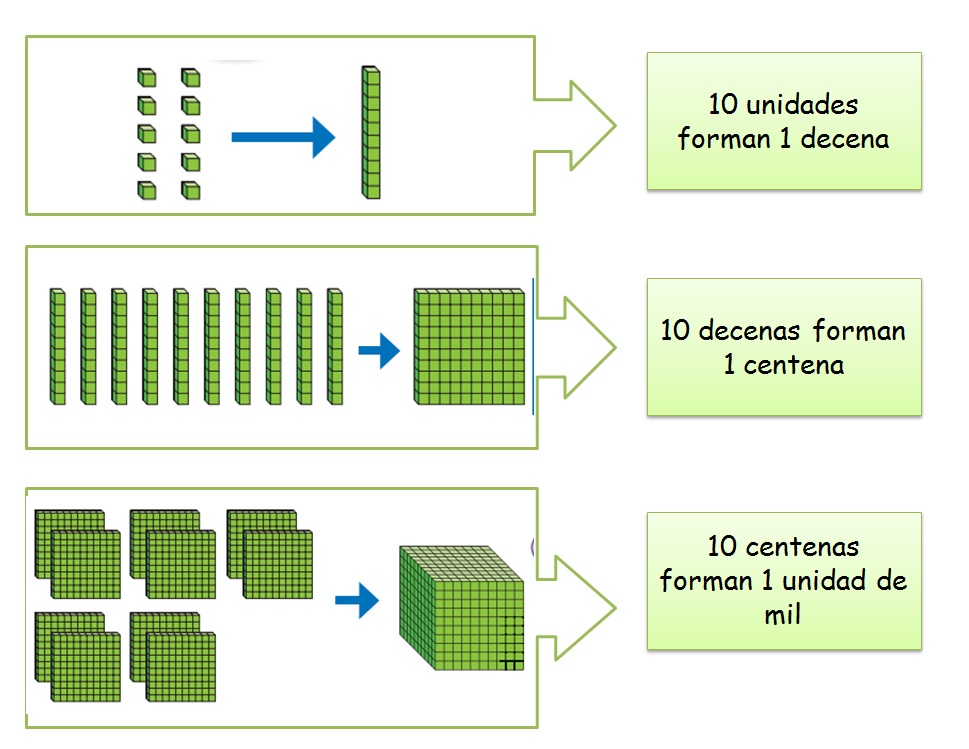 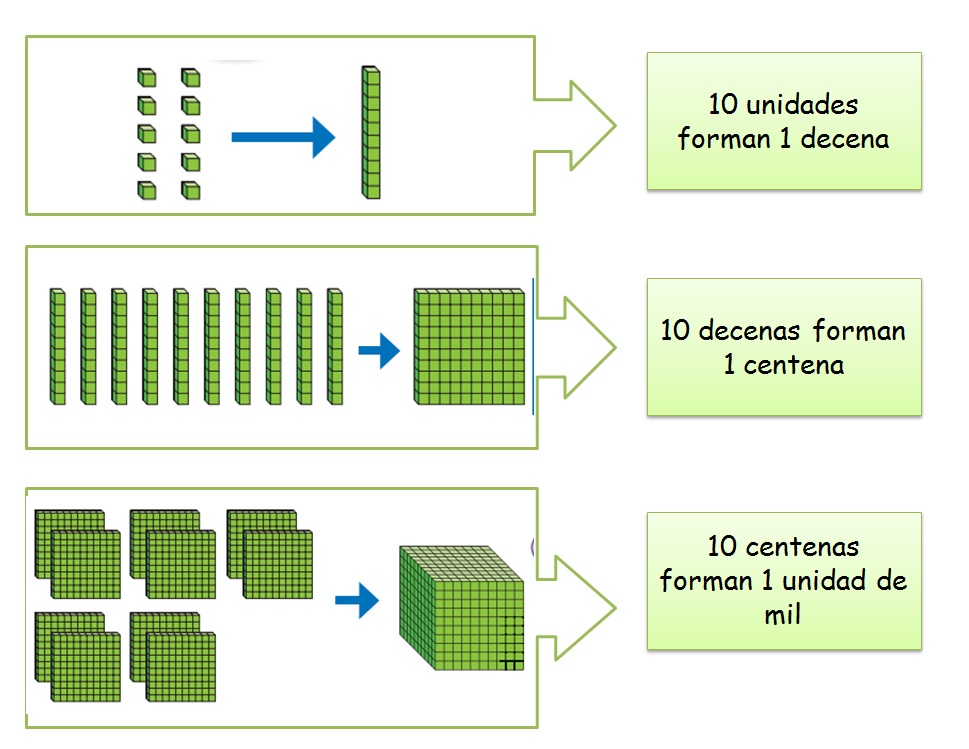 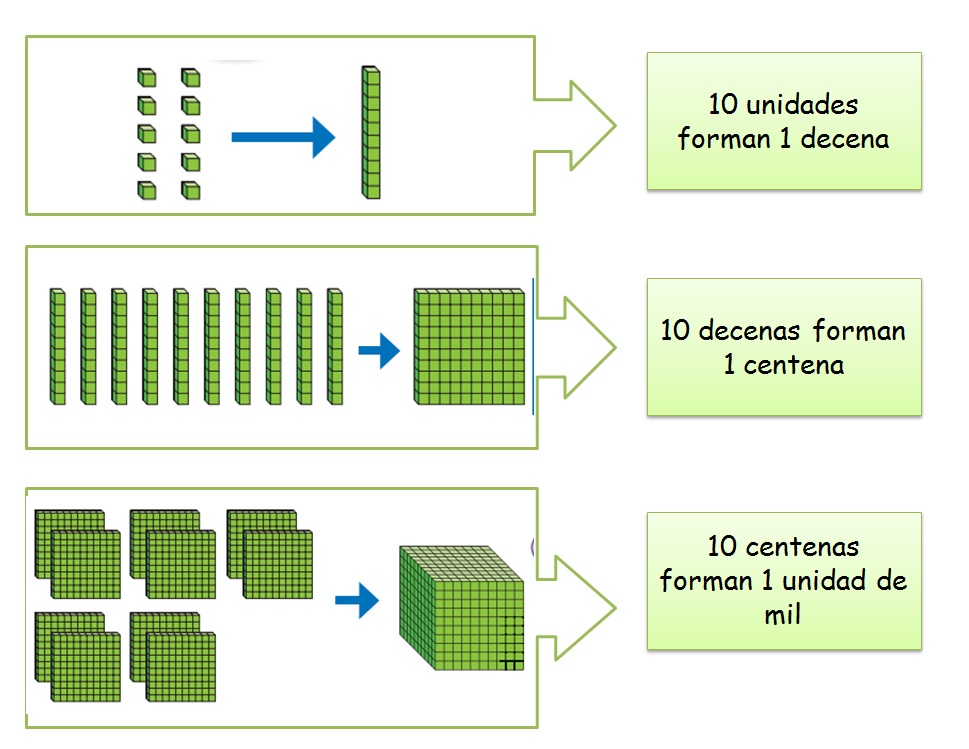 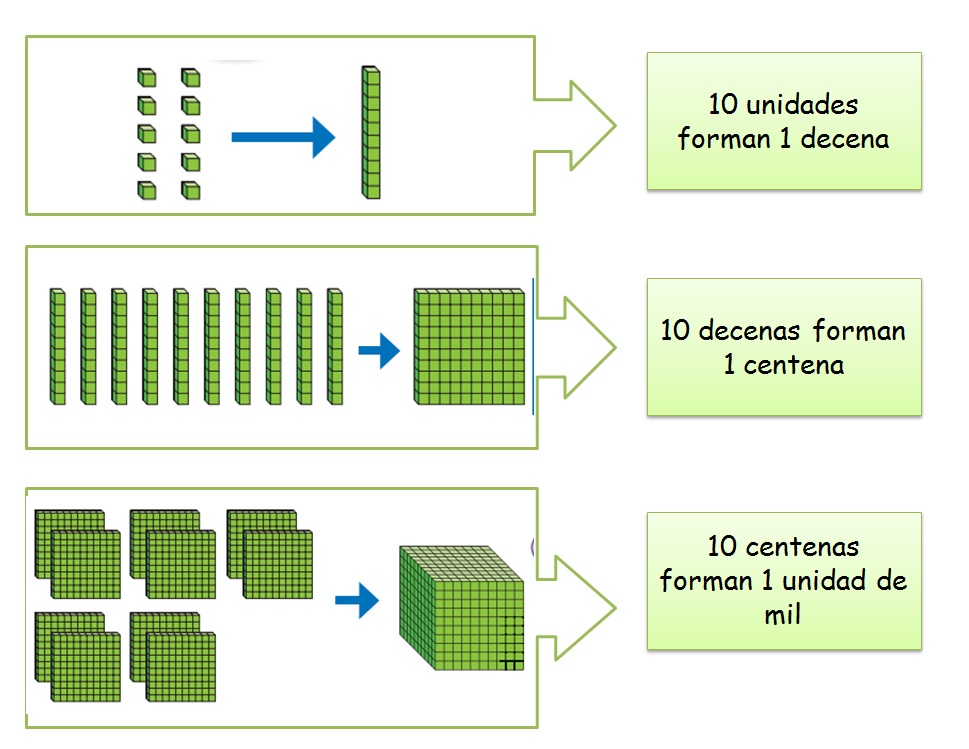 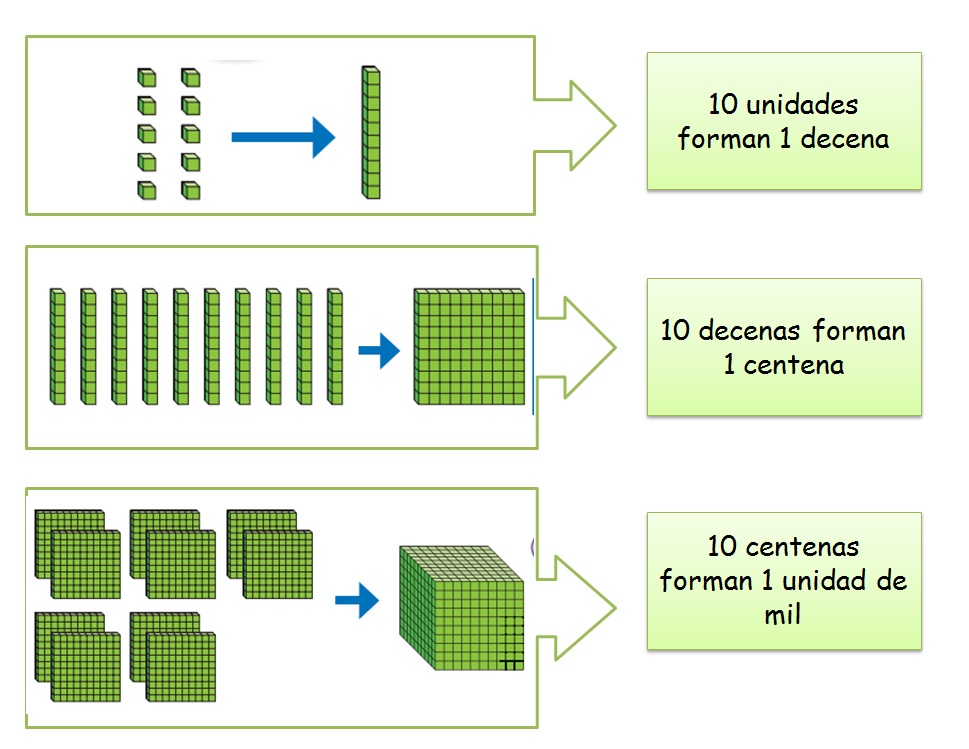 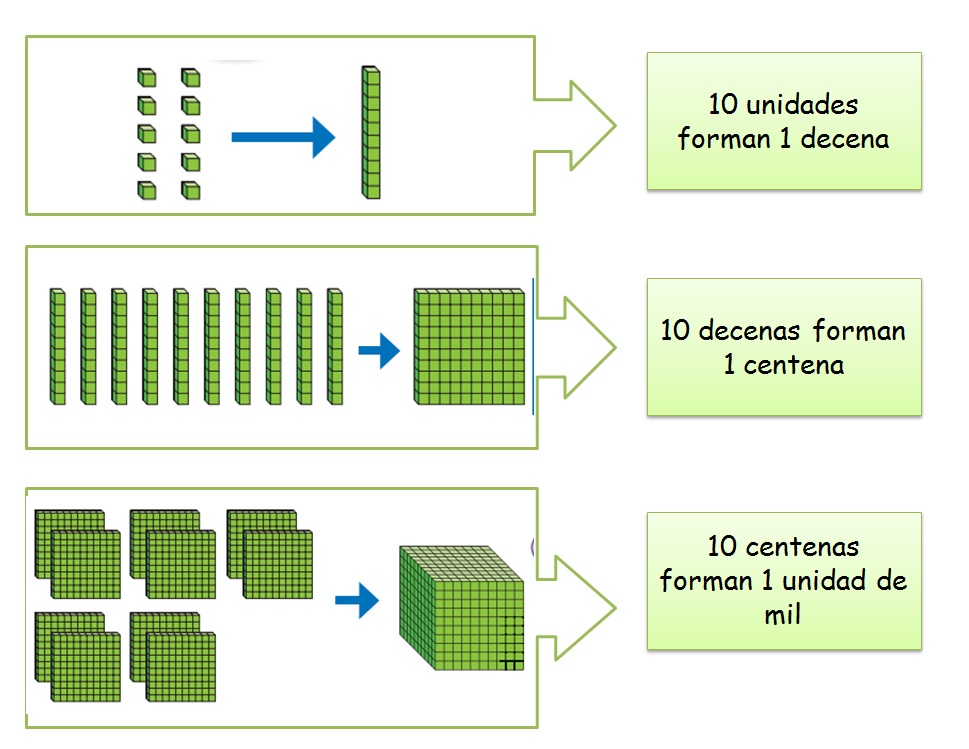 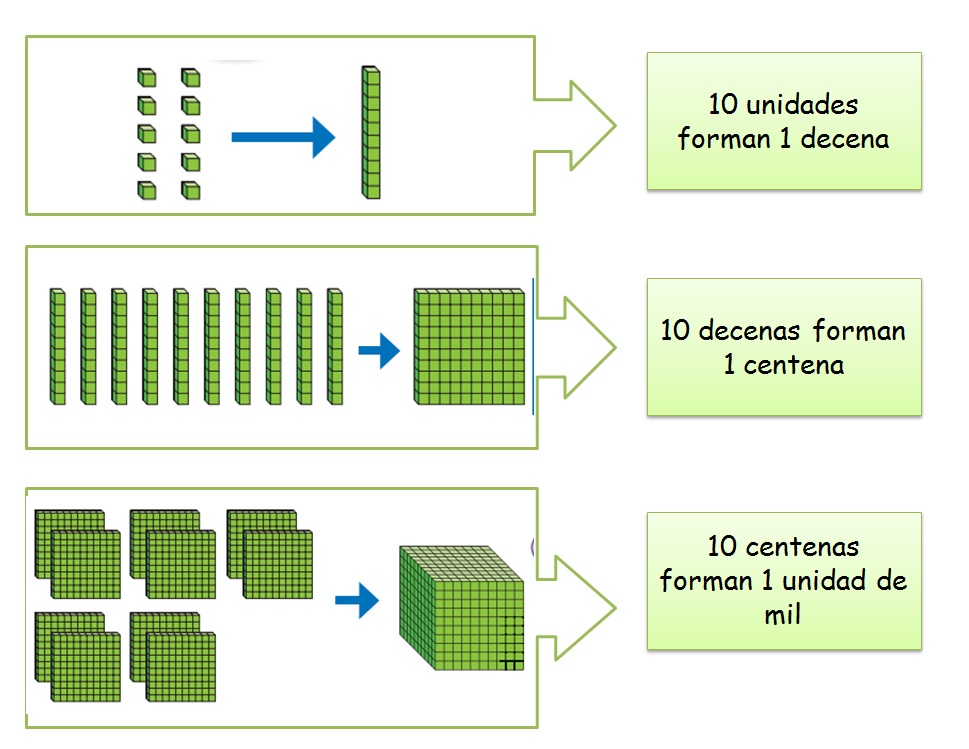 Sustracción con canje
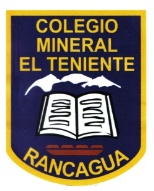 Paso 1: ordenar según valor posicional.
Paso 2: restar iniciando desde las unidades  ¿Si tengo 3u, le puedo quitar 9?.  Pedimos a la decena, que tiene 5 y si regala y quedará con 4D. Como le pasa 1 decena a las unidades, nos queda 13. Y ahora resto 13-9 = 4
-
Paso 3: Continuar con las decenas. Recuerda que ya no tenemos 5, tenemos 4 decenas, ¿le puedo quitar 6?.  Como no se puede, pedimos a las centenas que tiene 8 y le regalará 1 centena a las decenas.  Así quedarán sólo 7 centenas . Recordemos que 1 centena = 10 decenas por lo tanto le sumo 10 a las 4 decenas que ya tengo, y procedo a restar 14–6 = 8.
Paso 4: Continuar con las centenas. Recuerda que ya no tenemos 8 centenas, tenemos 7. Por lo tanto, restamos 7-1 = 6.
Paso 5: Seguir con las  unidades de mil.  Restamos 3-2 = 1.
Para hacer el canje es necesario recordar las equivalencias posicionales:
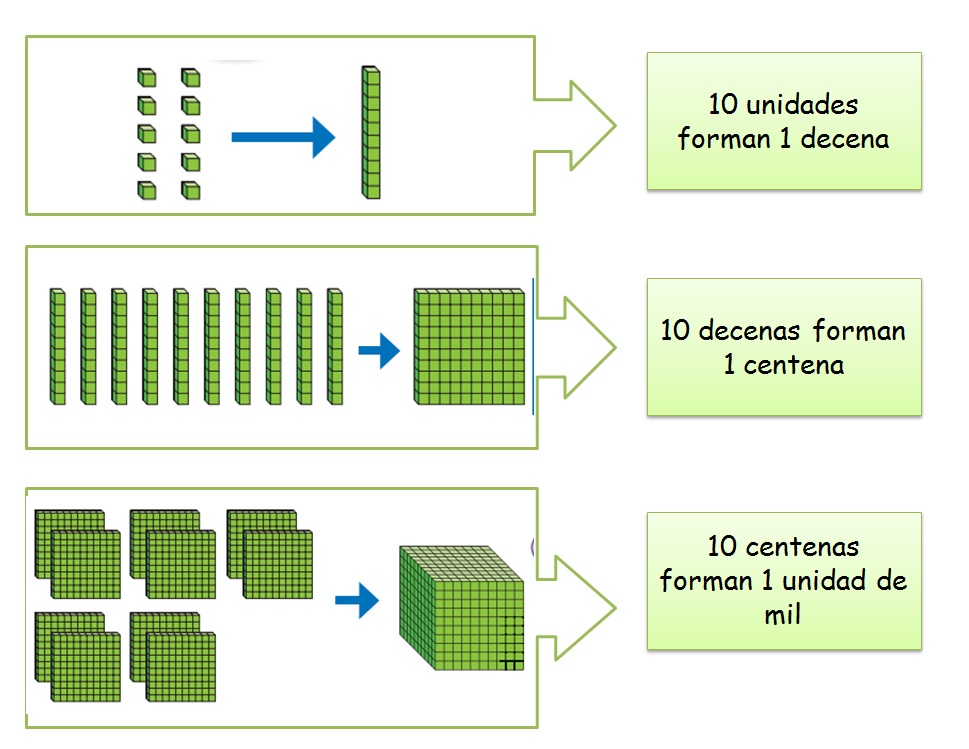 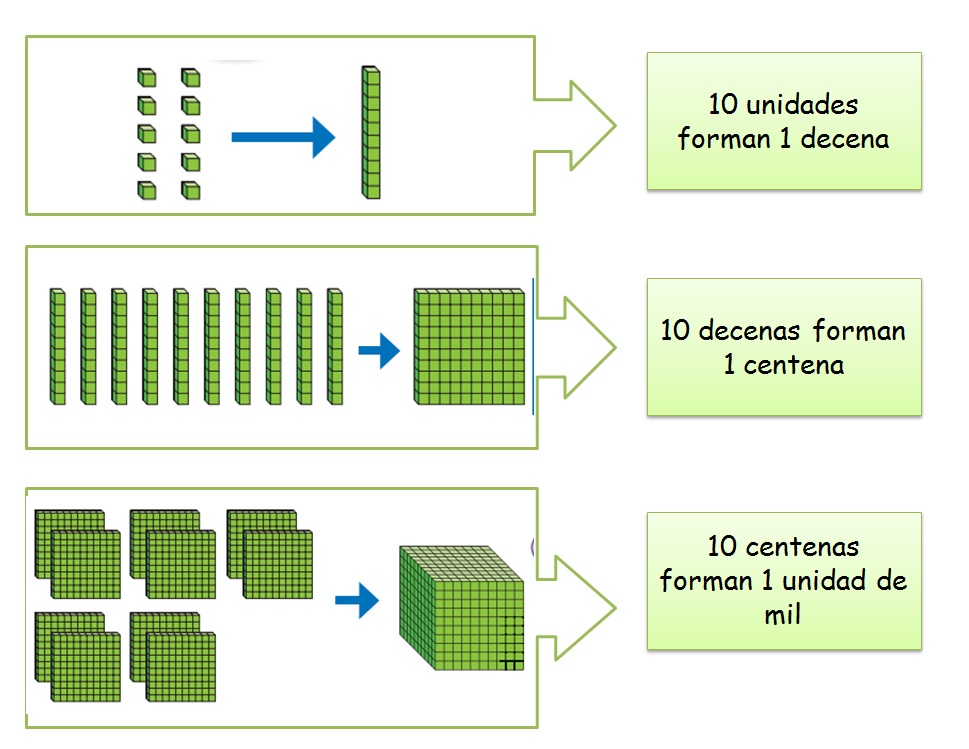 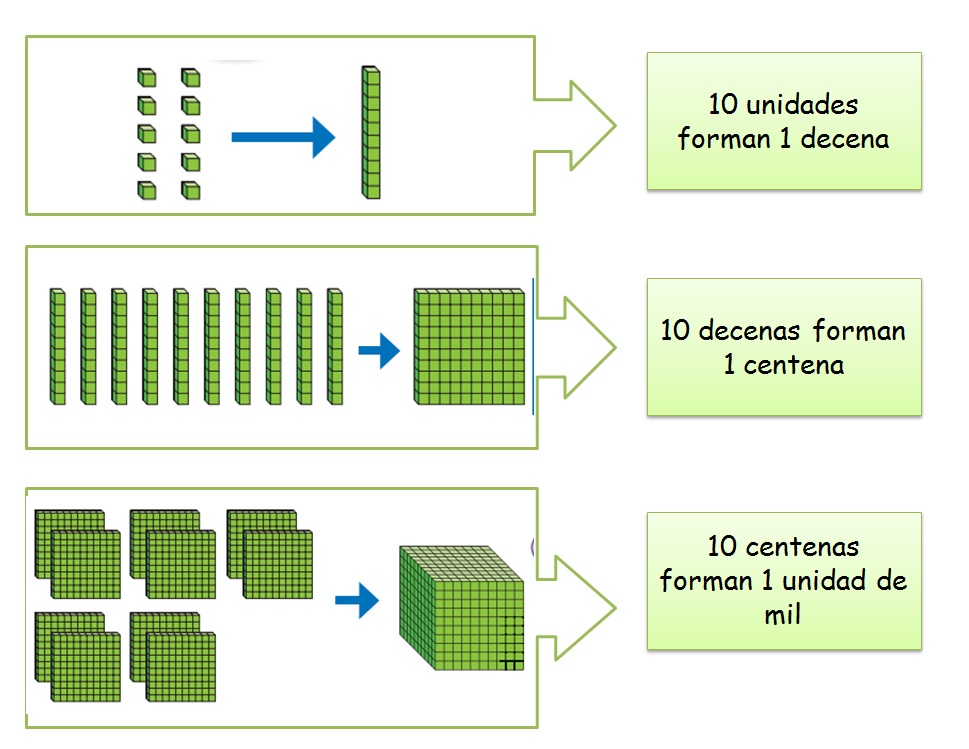 ¿Qué alternativa marcaste?
¿Qué dígito completa la sustracción para que sea correcta?

3 
4
2
5

2. Si tienes 465 láminas y pierdes 142 ¿Qué operación te dirá cuántas láminas te quedan?
3 8 2     -   1 3 7          .   2 4 5
142   -  465
465   +  142
142   +  465
465   -  142
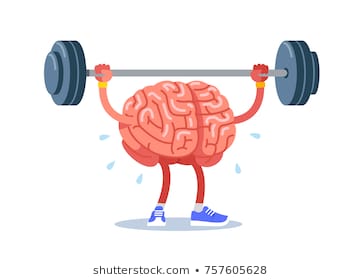 RESUELVE LAS CUATRO OPERACIONES, NO OLVIDES PRACTICAR.